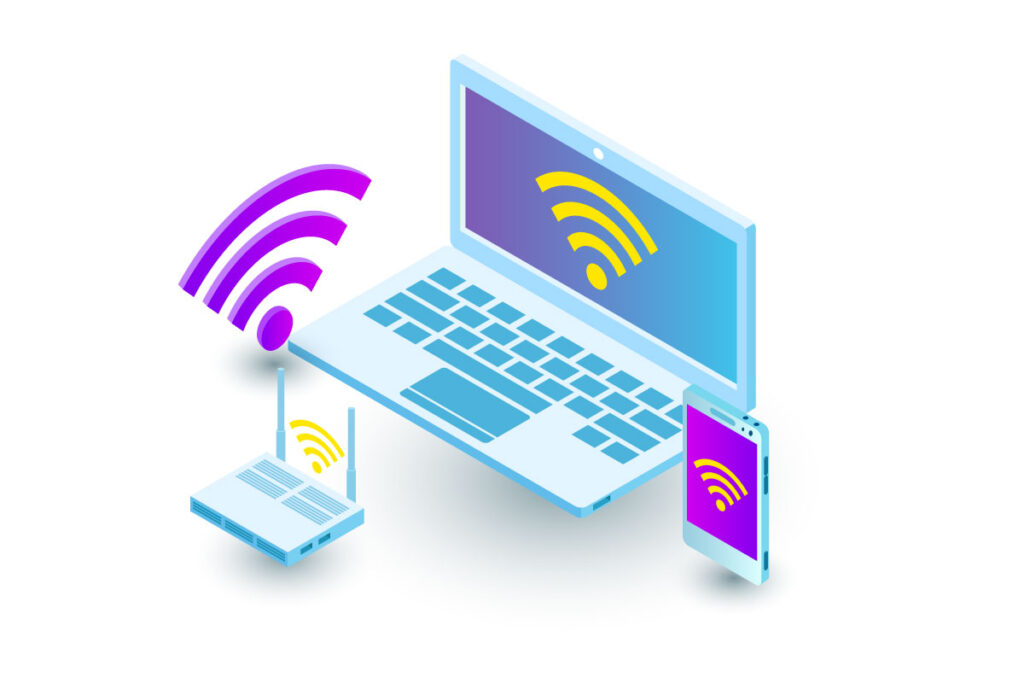 مراجعة الوحدة الثانية
الشبكات المتقدمة
المعلمة : نجود دحمان
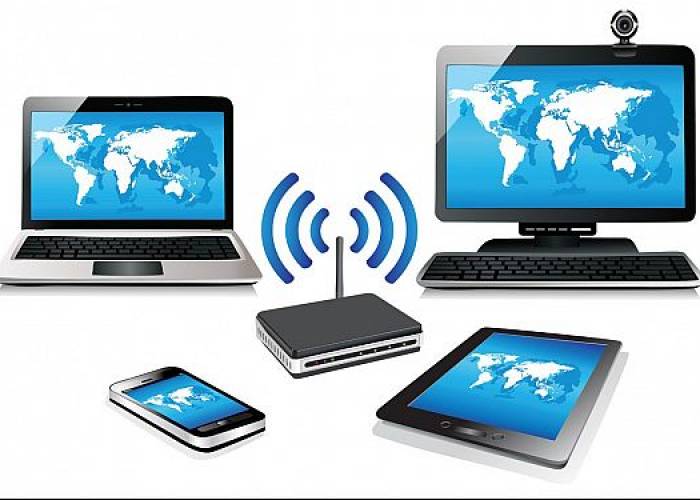 الدرس الأول ..
الشبكات السلكية واللاسلكية
مفهوم شبكات الحاسب
شبكة الحاسب عبارة عن جهازي حاسب أو أكثر ، متصلة ببعضها البعض من أجل مشاركة الموارد ( البيانات والأجهزة ).
مكونات شبكة الحاسب 
الأجهزة الطرفية 
و النواقل التي تقوم بنقل البيانات بين هذه الأجهزة.
النطاق الجغرافي : الذي تغطيه الشبكة شبكة محلية، شبكات متوسطة المجال، شبكات واسعة المجال
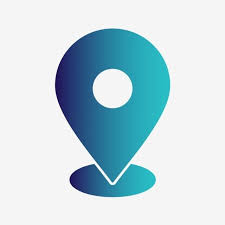 تصنيفات  الشبكات
الوسط الناقل للبيانات سلكي، لاسلكي
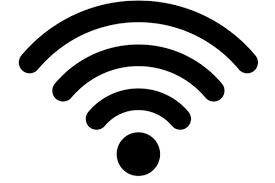 تصنيف الشبكات وفقاً للنطاق الجغرافي
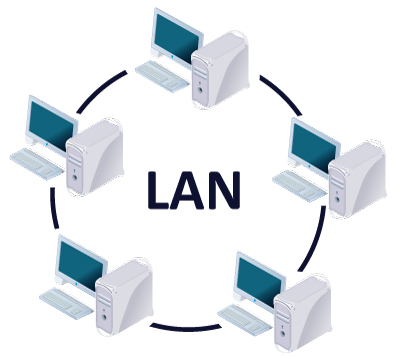 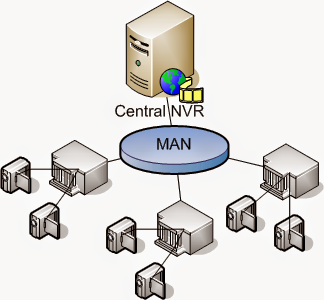 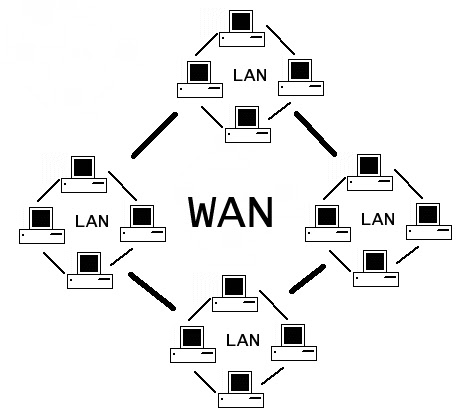 تصنيف الشبكات وفقا للوسيط الناقل
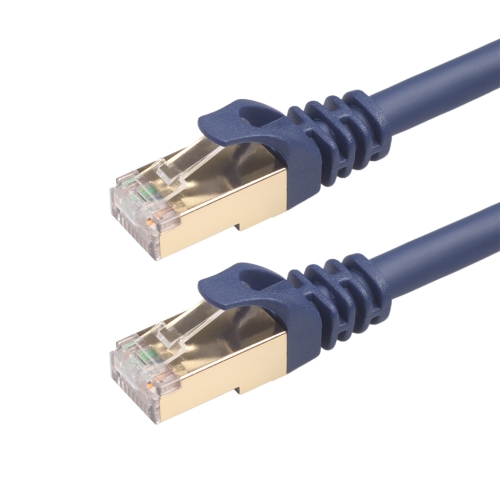 الشبكات السلكية
wired networks
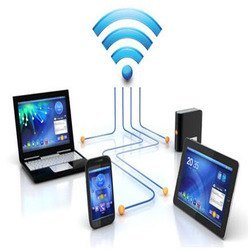 الشبكات اللاسلكية
wired networks
أنواع شبكات الحاسب
هناك ثلاثة أنواع رئيسية من الاتصالات السلكية ذات النطاق العريض للاستخدامات الاستهلاكية أو السكنية:
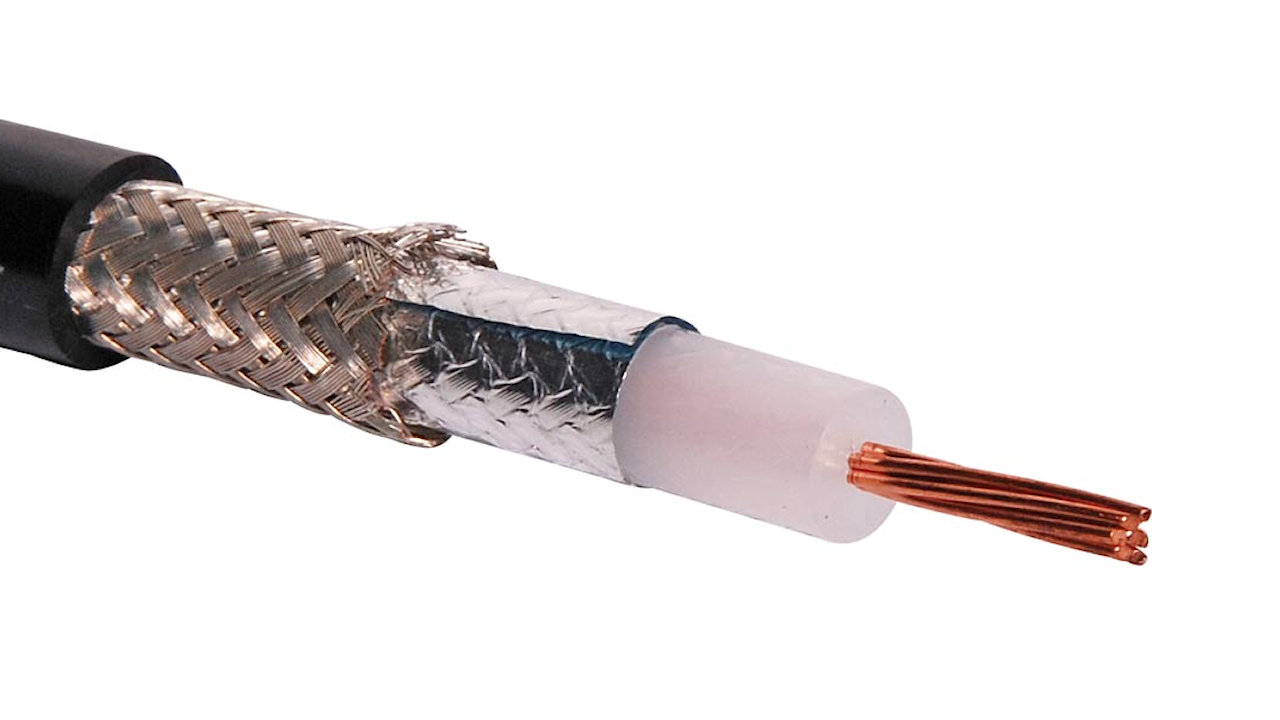 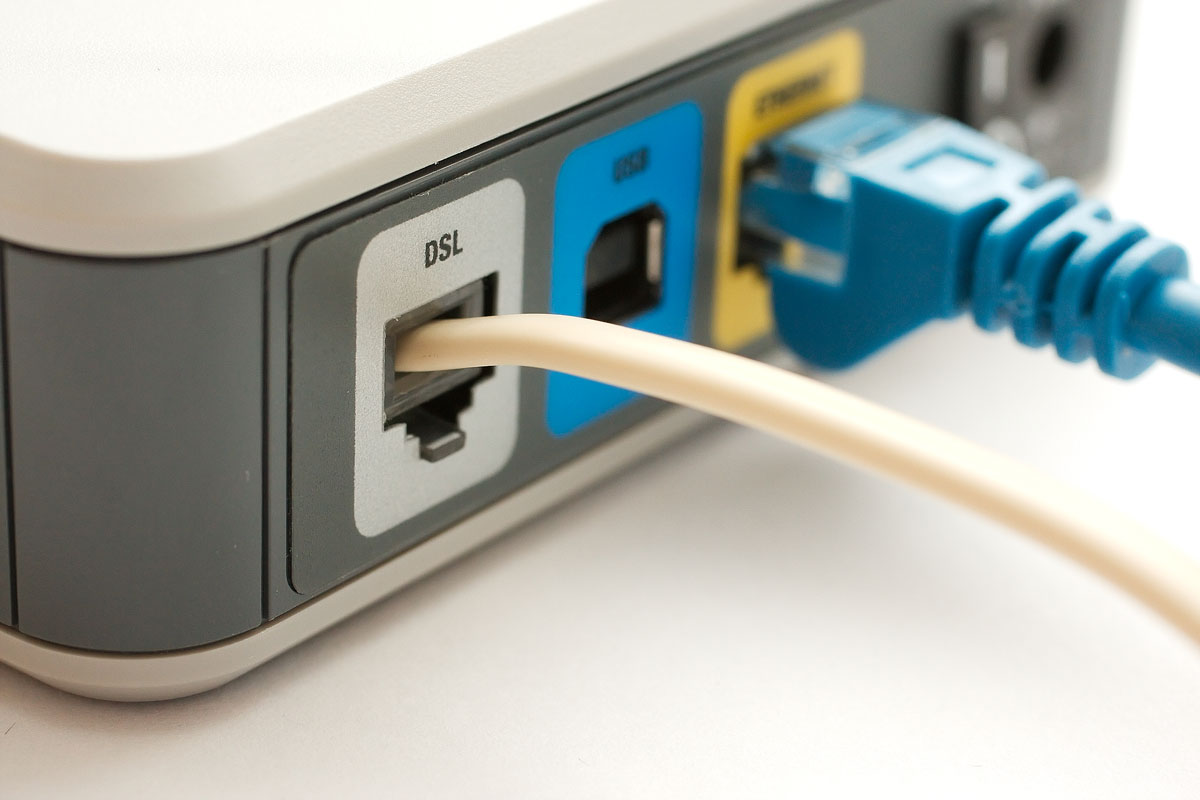 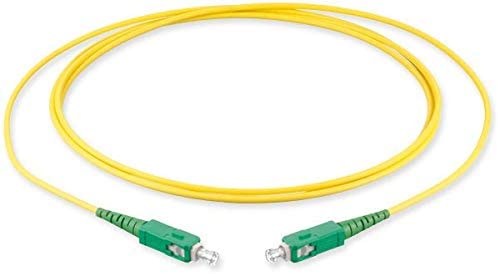 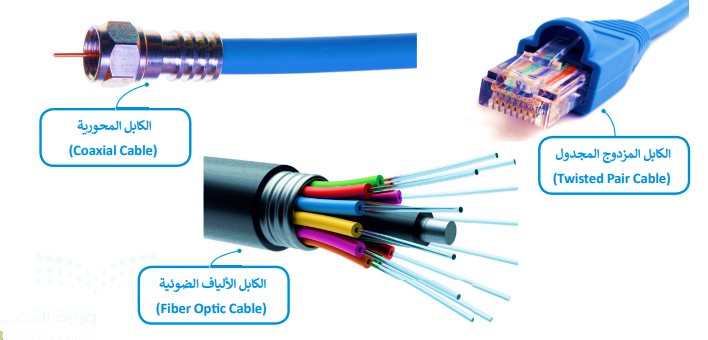 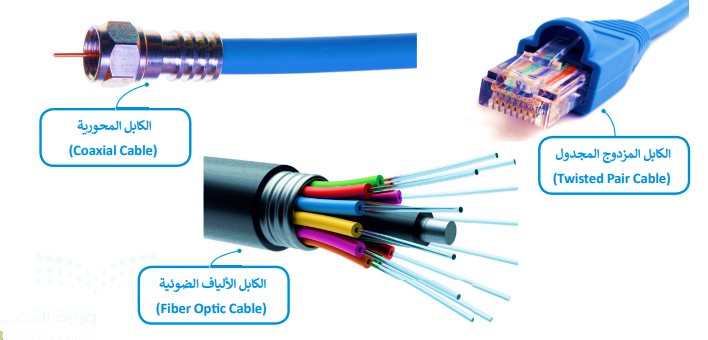 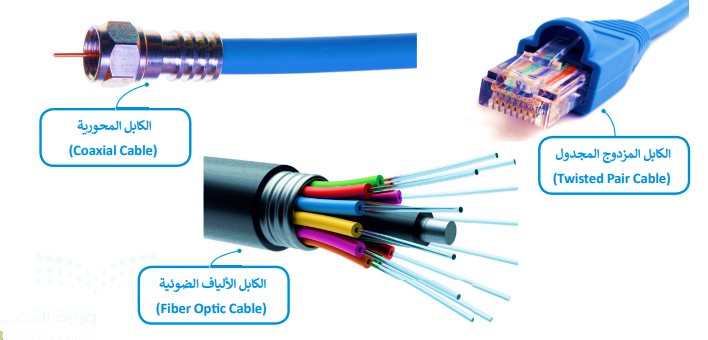 مفهوم  المقصود DSL
هي تقنية اتصال سلكية تستخدم خطوط الهاتف الموجودة لنقل بيانات النطاق الترددي العالي مثل الوسائط المتعددة والفيديو، إلى مشتركي الخدمة.
أنواع خطوط DSL :
يطلق على عملية توصيل الألياف الضوئية إلى المنازل اسم (FTTH).
ويطلق على عملية توصيل الألياف الضوئية إلى الأعمال التجارية اسم FTTB)).
مفهوم الشبكة اللاسلكية
 هي شبكة من الأجهزة المتصلة ببعضها دون الحاجة إلى استخدام الوصلات (الأسلاك).
تعتمد الشبكات اللاسلكية على ماذا ؟
 تقنية أمواج الراديو لنقل المعلومات وتوصيل الأجهزة بالشبكة
 أو التطبيقات.
أهم خصائص الشبكات اللاسلكية:
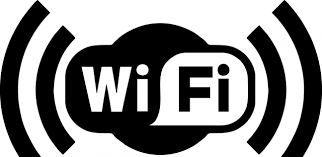 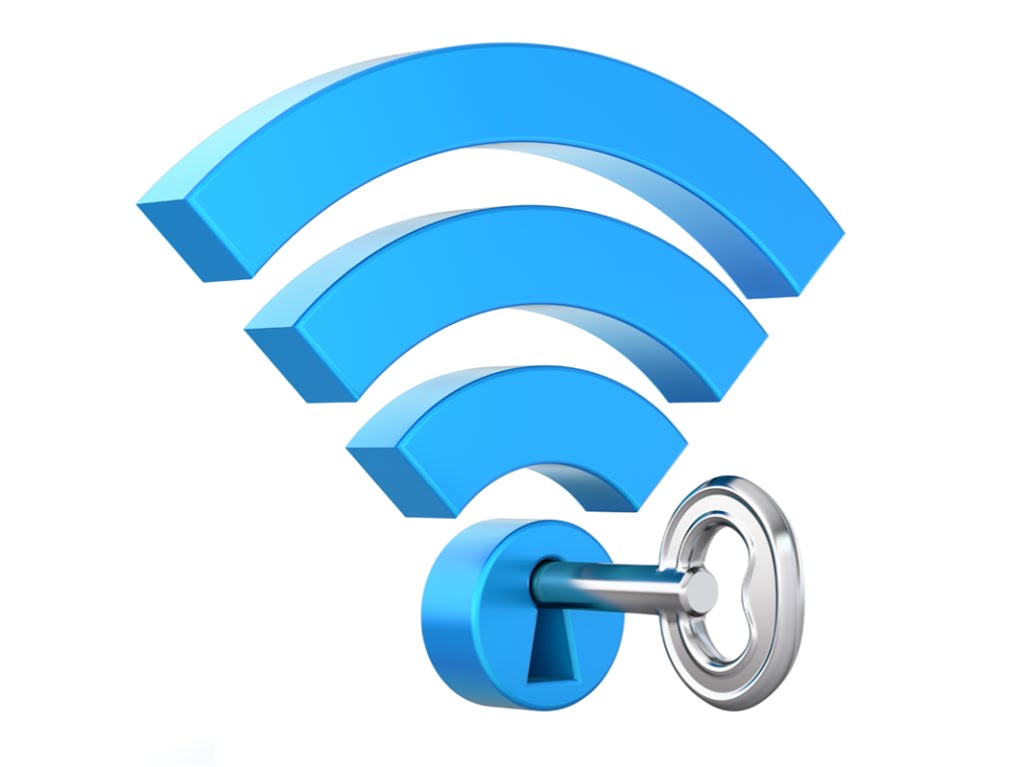 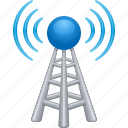 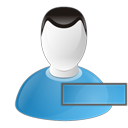 أنواع الشبكات اللاسلكية
تقنيات الشبكات اللاسلكية
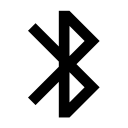 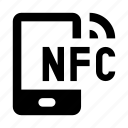 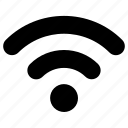 NFC
Bluetooth
WiFi
ماذا يعني لك SAN؟
شبكة التخزين (SAN) نوع خاص من الشبكات تسمح للخوادم Servers)) بالوصول للبيانات المشتركة المخزنة على أجهزة الشبكة.
عادة تكون شبكة التخزين (SAN) عبارة عن شبكة مخصصة لأجهزة التخزين لا يمكن الوصول إليها عبر شبكة الاتصال المحلية (LAN) بواسطة الأجهزة الأخرى.
مما تتكون شبكات SAN ؟
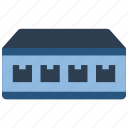 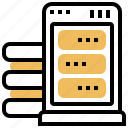 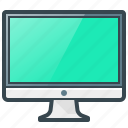 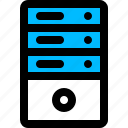 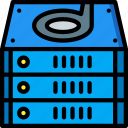 مضيفين
عملاء
محولات
أجهزة تخزين
وسائط تخزين
مثال على استخدام شبكة التخزين (SAN)
 قواعد بيانات Microsoft SQL Server 
حيث تستخدم لتخزين البيانات الأكثر قيمة للمؤسسة،
 لذا فهي تتطلب أعلى مستوى من الأداء والتوافر.
حدد صح أو خطأ
شبكة الحاسب عبارة عن جهازي حاسب أو أكثر متصلة ببعضها البعض من أجل مشاركة الموارد ( البيانات والأجهزة ) :
صواب 
خطأ
2. تصنف الشبكات حسب الوسط الناقل للبيانات إلى سلكية و لاسلكية :
صواب 
خطأ
حدد صح أو خطأ
3. الشبكة اللاسلكية تستخدم الكابلات لتوصيل الأجهزة بالأنترنت أو بشبكة أخرى :
صواب 
خطأ
4. من الأمور السلبية في الشبكات السلبية أن عملية توسيعها تعد أمراً مكلفاً :
صواب 
خطأ
حدد صح أو خطأ
5. خط المشترك الرقمي ( DSL ) تقنية اتصال سلكية تستخدم خطوط الهاتف الموجودة لنقل بيانات النطاق الترددي العالي :
صواب 
خطأ
6. توفر شبكة الالياف الضوئية السرعة الأكبر للإنترنت في أيامنا هذه :
صواب 
خطأ
حدد صح أو خطأ
7. في شبكة الالياف الضوئية يمكن استخدام مودم خط المشترك الرقمي ( DSL ) :
صواب 
خطأ
8. الشبكة اللاسلكية هي شبكة من الأجهزة المتصلة ببعضها دون الحاجة إلى استخدام الوصلات ( الأسلاك ) :
صواب 
خطأ
حدد صح أو خطأ
9. تستخدم نقاط الوصول لتقوية الإشارة اللاسلكية التي تقل بسبب البعد عن جهاز الإرسال :
صواب 
خطأ
10. تقنية واي فاي هي تقنية لاسلكية لتبادل البيانات لمسافات قصيرة :
صواب 
خطأ
حدد صح أو خطأ
11. في تقنية الاتصال قريب المدى تتم عملية تبادل المعلومات عبر موجات الراديو :
صواب 
خطأ
12. كلمة Topology ( تخطيط ) في عالم شبكات الحاسب تشير إلى شكل مخطط اتصال الأجهزة ببعضها :
صواب 
خطأ
حدد صح أو خطأ
13. من أهم مميزات مخطط الناقل سهولة التركيب :
صواب 
خطأ
14. المخطط الهجين يجمع بين مخططين مختلفين أو أكثر من مخططات الشبكة :
صواب 
خطأ
حدد صح أو خطأ
15. شبكة التخزين ( SAN ) نوع خاص من الشبكات تسمح للخوادم بالوصول للبيانات المشتركة المخزنة على أجهزة الشبكة :
صواب 
خطأ
16. شبكة التخزين ( SAN ) شبكة مخصصة لأجهزة التخزين يمكن الوصول إليها عبر شبكة الاتصال المحلية ( LAN ) بواسطة الأجهزة الأخرى :
صواب 
خطأ
اختيار من متعدد
شبكة الحاسب تتكون من :
جزأين أساسيين
ثلاث أجزاء 
أربعة أجزاء 
خمسة أجزاء
شبكة تتكون من أجهزة حاسب متصلة ببعضها موجودة في نطاق جغرافي ضيق :
الشبكة الصغيرة
الشبكة المحلية
الشبكة المتوسطة
الشبكة الواسعة
اختيار من متعدد
شبكة يمتد نطاقها ليشمل العديد من المباني في نفس المدينة أو البلدة :
الشبكة الصغيرة
الشبكة المحلية
الشبكة المتوسطة
الشبكة الواسعة
شبكة أجهزة حاسب متصلة ببعضها لا تتقيد بموقع جغرافي يمكن أن يمتد ليشمل مواقع داخل دولة أو قارة :
الشبكة الصغيرة
الشبكة المحلية
الشبكة المتوسطة
الشبكة الواسعة
اختيار من متعدد
أي مما يلي يعد من خصائص الشبكات السلكية :
توفر أداء مميزاً من حيث السرعة والتكلفة
توفر جدران الحماية قدرات أفضل في حمايتها 
عملية توسيعها تعد أمراً مكلفاً لضرورة توفير توصيلات جديدة
المعدات والأدوات المستخدمة لتكوين الشبكات تتميز بالكفاءة العالية
أي نوع من الكابلات التالية تصل سرعته إلى 300 ميجابت في الثانية :
المزدوج المجدول 
المحورية
الألياف الضوئية
كابلات العبور
اختيار من متعدد
أي نوع من الكابلات التالية يستخدم في شبكة المنازل والمكاتب :
المزدوج المجدول 
المحورية
الألياف الضوئية
كابلات العبور
أي نوع من الكابلات التالية يستخدم في تغذية وسائل الإذاعة :
المزدوج المجدول 
المحورية
الألياف الضوئية
كابلات العبور
اختيار من متعدد
أي نوع من الكابلات التالية يستخدم في المسافات الطويلة وعالية الأداء لشبكات البيانات :
المزدوج المجدول 
المحورية
الألياف الضوئية
كابلات العبور
يطلق على عملية توصيل الألياف الضوئية إلى المنازل اسم :
FTTH
FTTB
FTTE
FTTS
اختيار من متعدد
مخطط يجمع بين أجهزة الشبكة المتصلة ببعضها على شكل حلقة :
مخطط الناقل
مخطط الحلقة
مخطط النجمة 
مخطط الشبكة
مخطط يتم فيه توصيل جميع نقاط الشبكة بجهاز مركزي مثل المحول أو الموزع :
مخطط الناقل
مخطط الحلقة
مخطط النجمة 
مخطط الشبكة
اختيار من متعدد
مخطط يتصل كل جهاز فيه بباقي الأجهزة الأخرى :
مخطط الناقل
مخطط الحلقة
مخطط النجمة 
مخطط الشبكة
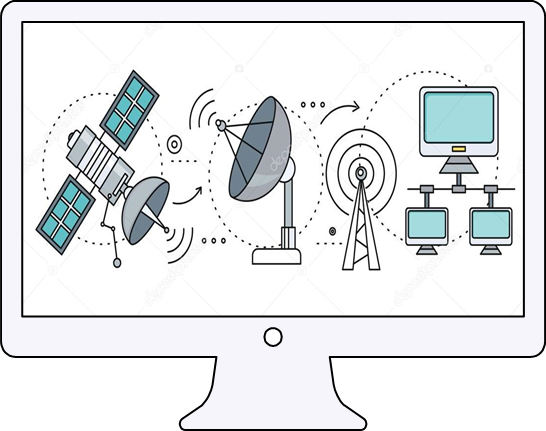 الدرس الثاني ..
شبكات النقال
 وشبكات الأقمار الصناعية
مفهوم شبكات النقال
هي شبكة خلوية تتكون من محطات مركزية (هوائيات) وهواتف نقالة

 ومراكز التحويل الرقمية.
مما تتكون المحطة المركزية ؟
تقوم بتوفير الاتصال بين الأجهزة النقالة وشبكه الهواتف العامة. وتتكون من:
هوائيات الميكرويف.

   برج الارسال.
محطه التجهيزات.
ماهي العوائق التي تحدد حجم ومدى تغطية كل خلية ؟
الأشجار
 والجبال
 والمباني 
وعدد المشتركين تحدد حجم ومدى تغطية كل خلية.
تقسيم الأقمار إلى قسمين ..
صناعية - طبيعية
صناعية : هو آلة من صنع الإنسان يتم إطلاقها في الفضاء لتدور في الفضاء الخارجي حول الأرض أو الكواكب الأخرى بمدار محدد.
مميزاتها :
تتميز عن الشبكات الأرضية بأنها تغطي مسافات أكبر ولديها عرض نطاق ترددي مشترك مختلف تماما وتصميم الشبكة وإعدادها وتشغيلها فضلاً عن تكاليف التشغيل والتطبيقات التي تدعمها.
أهم وظائف شبكات الأقمار الصناعية
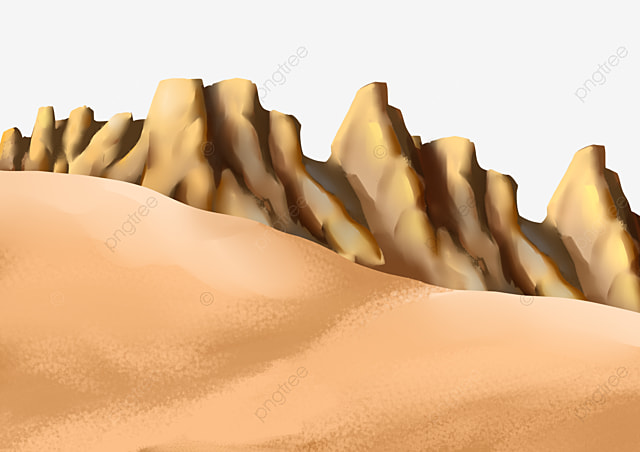 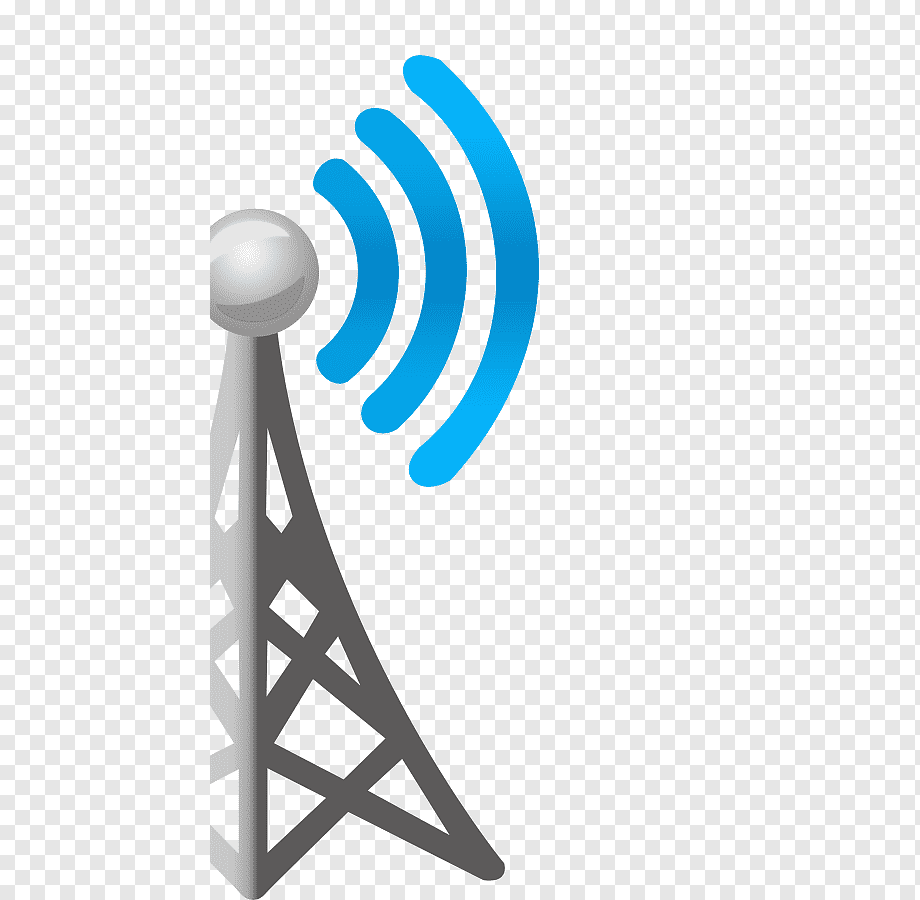 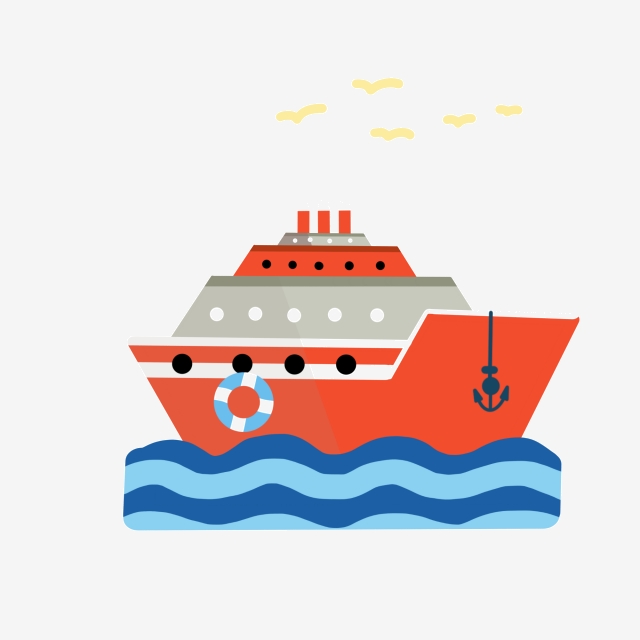 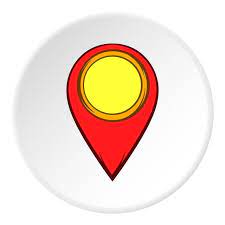 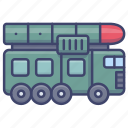 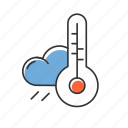 مقارنة بين أجهزة التعقب
حدد صح أو خطأ
شبكة النقال هي شبكة خلوية تتكون من محطات مركزية وهواتف نقالة ومراكز تحويل رقمية :
صواب 
خطأ
كل برج يغطي مناطق جغرافية غير محددة :
صواب 
خطأ
حدد صح أو خطأ
لكل محطة مركزية حد أقصى للنطاق الترددي المتاح للإنترنت واستخدام البيانات :
صواب 
خطأ
تستخدم شبكات الأقمار الصناعية أقمارها الصناعية في وظائف الاتصالات :
صواب 
خطأ
حدد صح أو خطأ
يستهدف الانترنت عبر الأقمار الصناعية الأشخاص الذين لا يستطيعون الوصول إلى نظام مزود الخدمة على الأرض :
صواب 
خطأ
نظام تحديد المواقع العالمي هو نظام للملاحة عبر الأقمار الصناعية تم تطويره من قبل وزارة الدفاع الأمريكية :
صواب 
خطأ
حدد صح أو خطأ
نظام تحديد المواقع العالمي GPS هو طريقة لتحديد موقع شيء ما بدقة :
صواب 
خطأ
أجهزة التعقب النشطة تستخدم لقياس المسافات أثناء التزلج أو العدو أو ركوب الدراجة :
صواب 
خطأ
حدد صح أو خطأ
نظام تحديد المواقع غاليلو يستخدم للأغراض المدنية على وجه الخصوص :
صواب 
خطأ
نظام تحديد المواقع غاليلو تتوفر أغلب خدماته بشكل مجاني :
صواب 
خطأ
حدد صح أو خطأ
تعد لائحة حماية البيانات الشخصية في المملكة العربية السعودية من الأمثلة على قوانين حماية الخصوصية :
صواب 
خطأ
اختيار من متعدد
تقوم بتوفير الاتصال بين الأجهزة النقالة وشبكة الهواتف العامة :
المحطة المركزية
الهواتف النقالة
مركز التحويل الرقمي 
شبكات الأقمار الصناعية
أحد أجيال شبكات النقال تصل فيه سرعة نقل البيانات إلى 2 ميجابت في الثانية كحد أقصى :
الجيل الثاني ( 2G )
الجيل الثالث ( 3G )
الجيل الرابع ( 4G )
الجيل الخامس ( 5G )
أحد أجيال شبكات النقال تصل فيه سرعة نقل البيانات إلى 1 جيجابت في الثانية دون انقطاع :
الجيل الثاني ( 2G )
الجيل الثالث ( 3G )
الجيل الرابع ( 4G )
الجيل الخامس ( 5G )
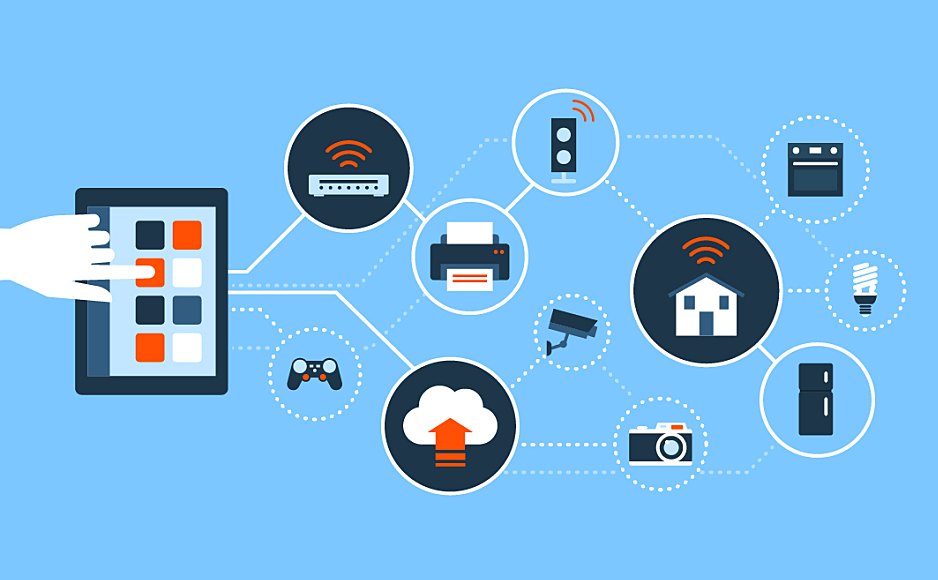 الدرس الثالث
بروتوكول الإنترنت ( IP ) وأداة محاكاة الشبكة
بروتوكول IP
بروتوكول الإنترنت IP هو الطريقة التي يتم من خلالها إرسال البيانات من حاسب إلى آخر عبر الإنترنت .
هناك معياران يستخدمان لعناوين IP:
IP  الإصدار 4 (IPv4) .
IP  الإصدار 6 (IPv6) .
حدد صح أو خطأ
بروتوكول الانترنت ( IP ) هو الطريقة الوحيدة التي يتم من خلالها إرسالها البيانات من حاسب إلى آخر عبر الانترنت :
صح 
خطأ
يتم تكوين العنوان الديناميكي يدوياً من خلال إعدادات شبكة الحاسب :
صح 
خطأ
يتم تكوين العنوان الثابت تلقائياً بواسطة البروتوكول الذي يعرف بـ ( DHCP ) :
صح 
خطأ
عنوان MAC هو العنوان الفيزيائي الذي يعرّف كل جهاز على شبكة معينة بشكل مميز :
صح
خطأ
يتم إعطاء عنوان MAC لمحول شبكة الحاسب بشكل يدوي :
صح 
خطأ
يعد برنامج سيسكو ( Cisco Packet Tracer ) أداة لمحاكاة ونمذجة الشبكة :
صح 
خطأ
تسمح محاكاة الشبكة الواسعة بمحاكاة أنواع مختلفة لاتصالات الانترنت :
صح 
خطأ
اختيار من متعدد
جهاز يستخدم لإرسال حزم البيانات بين الشبكات ويربط بين شبكتين أو أكثر :
الموجه
المحول
الموزع
بوابة المنزل
جهاز يستخدم لإرسال البيانات بين المرسل والمستقبل في شبكة محلية LAN :
الموجه
المحول
الموزع
بوابة المنزل
جهاز يستخدم لإيصال عدة أجهزة داخل الشبكة المحلية :
الموجه
المحول
الموزع
بوابة المنزل
جهاز يستخدم لتوفير خدمة اتصال Wi-Fi اللاسلكية :
الموجه
المحول
الموزع
بوابة المنزل
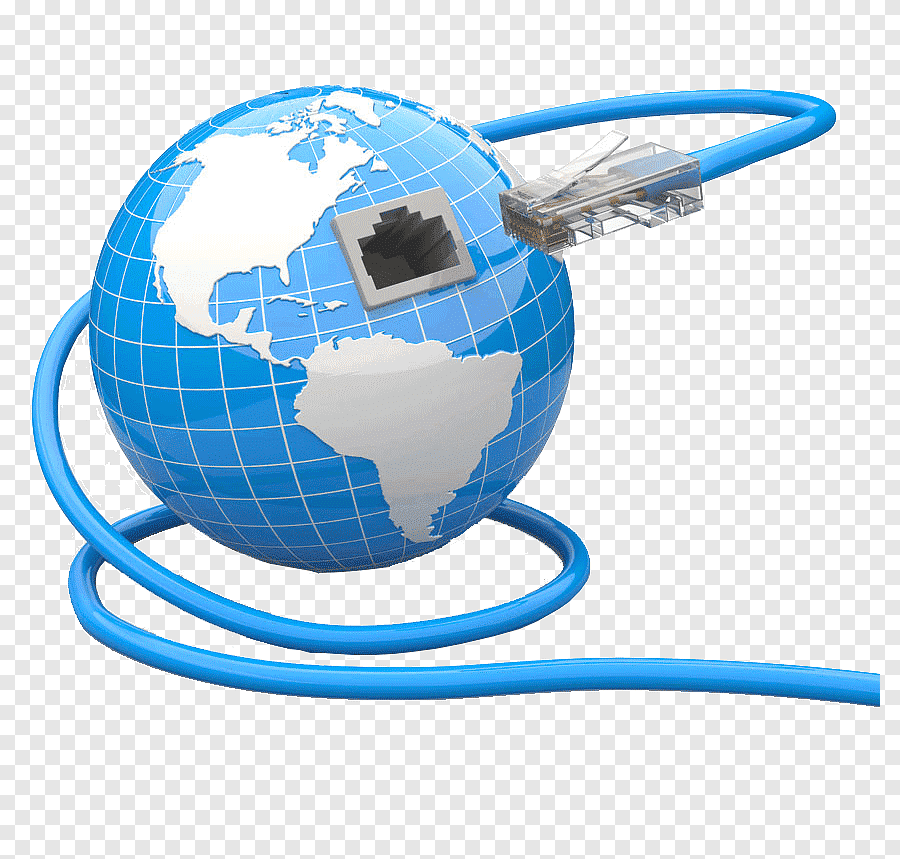 الدرس الرابع  ..
إنشاء اتصال إنترنت عبر الكابل
الخطوات التي يتعين اتباعها لتوصيل شبكة محلية  LAN بالإنترنت
جهاز يوفر إمكانية الوصول للإنترنت للأجهزة المزودة بإمكانيات شبكة Wi-Fi :
موجه لاسلكي
المودم السلكي
ايقونة سحابة الإنترنت
خادم الويب
جهاز يعمل كجسر بين شبكتك المحلية والانترنت :
موجه لاسلكي
المودم السلكي
ايقونة سحابة الإنترنت
خادم الويب
تستخدم لمحاكاة شبكة الانترنت وقد يكون مزود خدمة الانترنت ISP أحد عناصرها :
موجه لاسلكي
المودم السلكي
ايقونة سحابة الإنترنت
خادم الويب
يستضيف موقع ويب معين كموقع شركة cisco.com :
موجه لاسلكي
المودم السلكي
ايقونة سحابة الإنترنت
خادم الويب